Module 6 A trip to the zoo
Unit 2  The tiger lives in Asia.
WWW.PPT818.COM
Guessing game
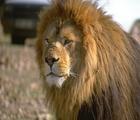 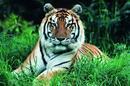 I am the tiger’s cousin, and I like eating small animals.
I am orange and black, and I am the king in the forest.
tiger
lion
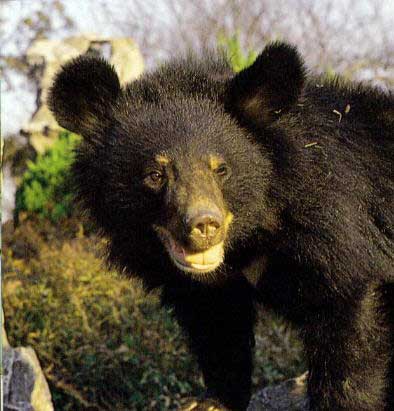 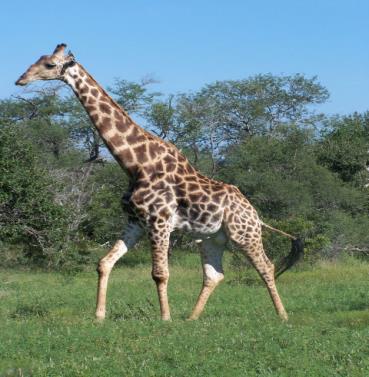 I am brown or black and I lived in the forest.
I am tall and I have a long neck.
bear
giraffe
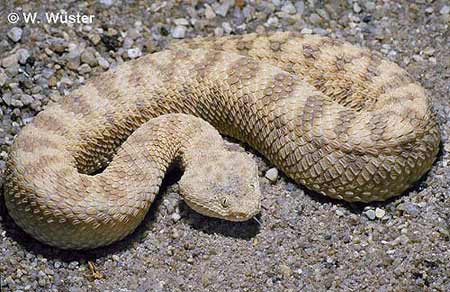 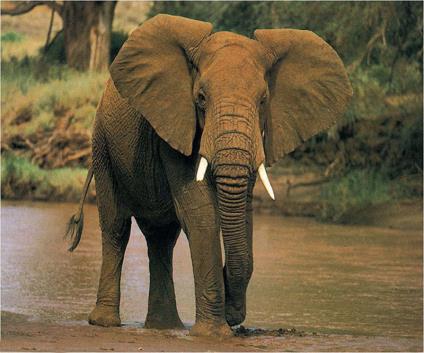 I am long and thin.
I can’t jump.
I am very big and have a very long nose.
elephant
snake
panda
panda
I’m also black and white. I have four legs.
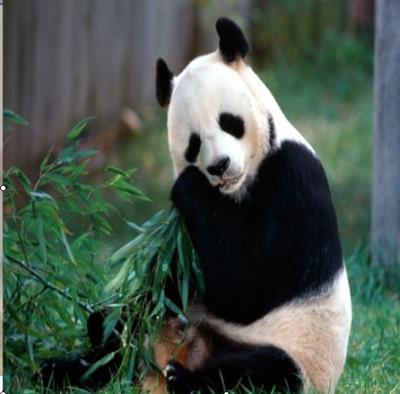 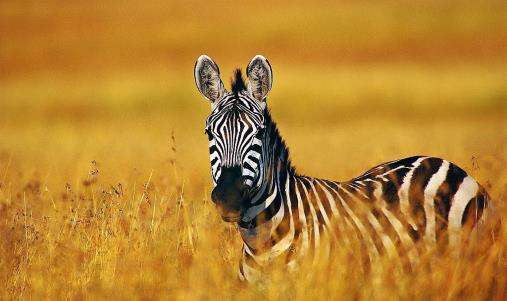 I’m black and white, 
fat and cute. 
I love  bamboo.
zebra
Where do tigers live?
tigers      bears        elephants     giraffes      lions      monkeys     pandas        zebras
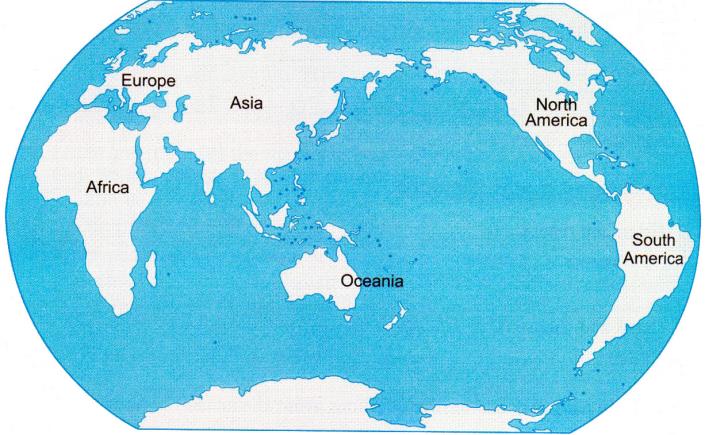 There are tigers in Asia.
Fast Q & A: What’s the continent? What animals live in it?
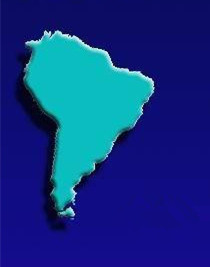 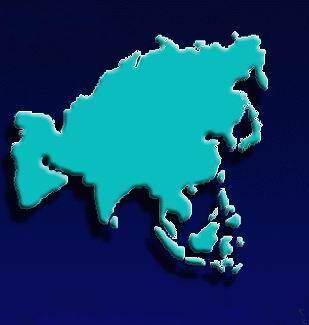 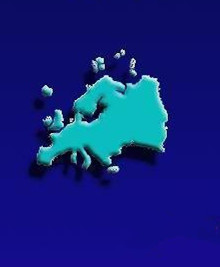 Fast Q & A: What’s the continent? What animals live in it?
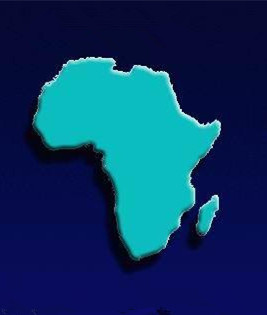 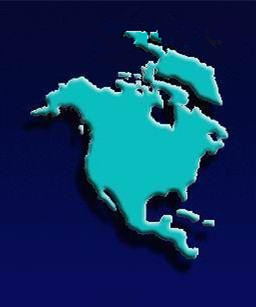 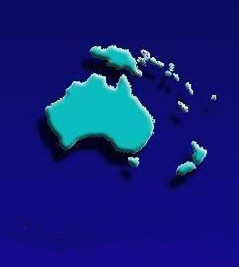 Fast Q & A: What is it? Where does it live ?
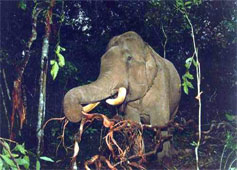 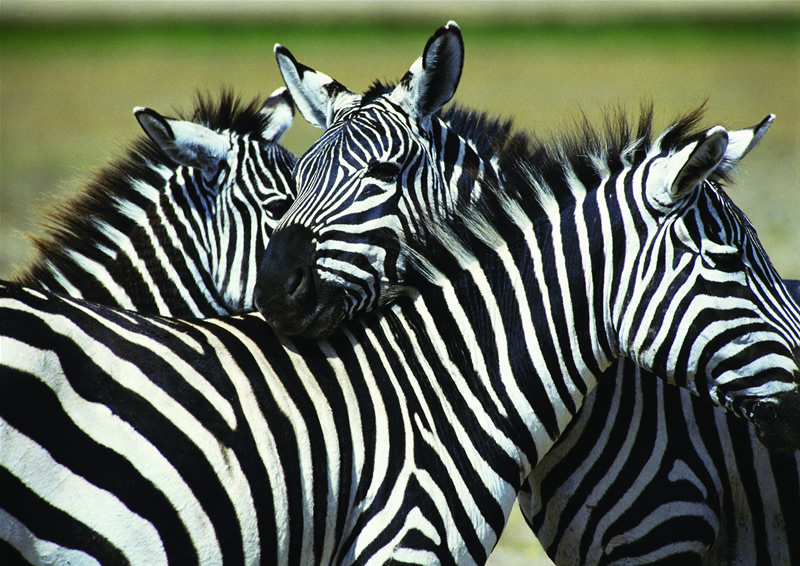 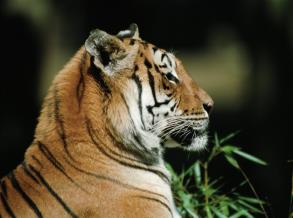 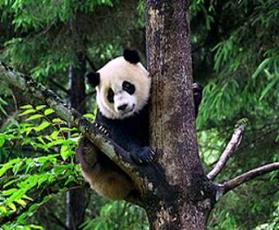 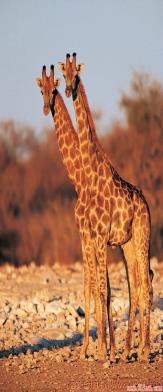 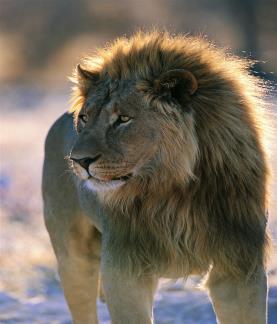 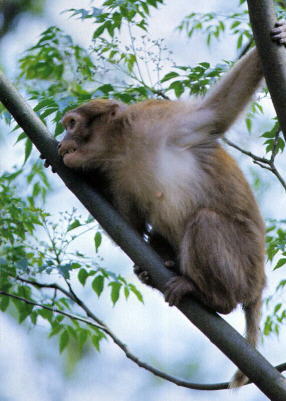 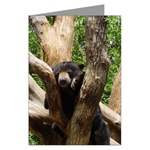 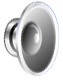 3. Read the passage and complete the table.
plants, leaves, bamboo and a little fruit
Africa Asia
bamboo plants and leaves
China
plants, leaves and grass
Africa
many kinds of animals
Asia
Africa, Asia and  America
meat, leaves, fruit and eggs
The elephant lives in_____  and in____. It eats_______ and a little _____, but it doesn’t eat _____. 
It likes ______.
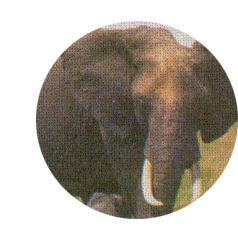 Africa
Asia
plants
fruit
meat
elephant
water
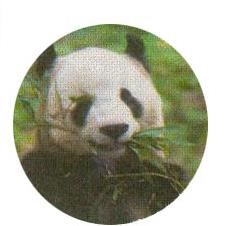 There are only about _____ pandas in ____ and about 200 of them live in ____. The panda eats about________ of _______ a day, as well as plants and_______.
China
1800
zoos
30 kilos
panda
bamboo
leaves
The zebra is an ______ animal. Like the panda, it’s _____. It eats plants and leaves, as well as _____, but the zebra _______ eat bamboo.
African
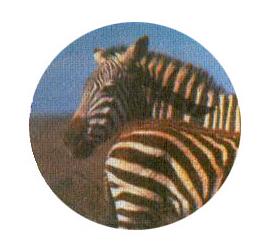 black and white
grass
doesn’t
zebra
Asia
The tiger lives in ____. It usually lives______. It likes _____ and is good at ________. It’s _______ and catches many kinds of ______ for food.
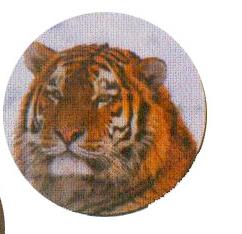 alone
water
swimming
strong
tiger
animals
Monkeys live in ______, ____ and ______. There are about ____ kinds of monkeys. Monkeys eat ____, ______ , _____and even ____!
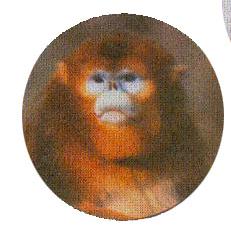 Africa
Asia
America
200
monkey
meat
leaves
fruit
eggs
4. Complete the sentences with the correct form of the words and expression from the box.
African  a little  grass   kilo  only  world
1. The elephant eats __________ fruit.
2. The pandas eats about 30 ______ of 
    bamboo a day.
a little
kilos
3. The zebra eats plants, leaves and 
    _______ but not bamboo.
4. There are ______ about 1,800 
    pandas in China.
5. Monkeys live in many countries all 
   over the ______ but not in Europe.
6. You can find elephants in Africa and 
    Asia, but zebras are only    
    _______ animals.
grass
only
world
African
After reading
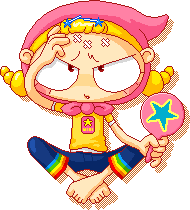 Pair work: Ask questions 
about the animals in the text. 

根据文中介绍的动物及其相关信息，向大家提一个问题
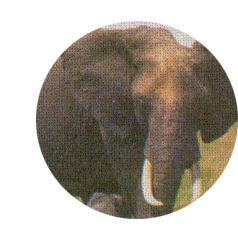 Where does it live?
What does it often eat?
Does it come from Europe?
Does it eat meat?
Does it like water?
Homework: Introducing an animal
小组合作，与组员交流一下，思考如何向大家介绍一种动物。写成一段话，比比看哪个小组写的句子多。
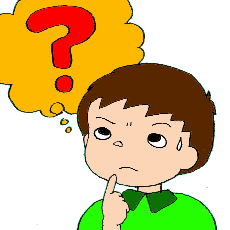 Exercises
A. 根据首字母提示填空：
1. China is a country in A___.
2. They are Europeans. They come from    
    E_____.
3. The dog is my favourite a______.
4. In autumn, we can see the yellow 
    l_____ of the trees.
5. The old man lives a_____. I usually 
    talk with him.
sia
urope
nimal
eaves
lone
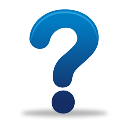 B. 完成句子：
1. 狮子是美洲的吗？
   Is the lion ____________________?
2. 他们不来自亚洲。
   They don’t ____________________.
3. 这是只非洲大象吗？
   Is this _________________________?
American
come from Asia
an African elephant
4. 你愿意住在美洲吗？
   Would you like _________________?
5. 熊猫一天吃30公斤竹子，也吃植物和
    叶子。
   The panda eats about 30    
   ______________ a day, ___________  
   plants and leaves.
to live in America
kilos of bamboo
as well as